ОРГАНИЗАЦИЯ ПРОВЕДЕНИЯЕДИНОГО ГОСУДАРСТВЕННОГО ЭКЗАМЕНА
с использованием технологии печатиполного комплекта ЭМ в ППЭи сканирования бланков ответов в аудиториях ППЭдля руководителейпунктов проведения экзаменов
Нормативные правовые акты. Инструктивные материалы
Федеральный закон от 29.12.2012  № 273-ФЗ «Об образовании в Российской Федерации»
                
НОВЫЙ ПОРЯДОК ПРОВЕДЕНИЯ
Приказ Министерства просвещения  Российской Федерации и Федеральной службы по надзору в сфере      образования и науки от 04.04.2023 г. № 233/552 «Об утверждении Порядка проведения государственной итоговой аттестации по образовательным программам среднего общего образования»
ИЗМЕНЕНИЯ в ПОРЯДОК
Приказ Министерства просвещения  Российской Федерации и Федеральной службы по надзору в сфере      образования и науки от 12.04.2024 г. № 243/802 «О внесении изменений в Порядок проведения государственной итоговой аттестации по образовательным программам среднего общего образования, утвержденный Министерством просвещения Российской Федерации и Федеральной службы по надзору в сфере образования и науки от 4 апреля 2023 г. № 233/552»
ИЗМЕНЕНИЯ в РАСПИСАНИИ ГИА
Приказ Министерства просвещения  Российской Федерации и Федеральной службы по надзору в сфере      образования и науки от 12.04.2024 г. № 244/803 «О внесении изменений в приказы Министерства просвещения Российской Федерации и федеральной службы по надзору в сфере образования и науки от 18 декабря 2023 г. № 953/2116, № 954/2117 и № 955/2118»

Приказ министерства образования Ярославской области ...2024 г. № …/01-04  «Об утверждении инструктивных материалов по подготовке и проведению ГИА-11 с применением технологии доставки экзаменационных материалов по сети «Интернет», технологии печати полного комплекта экзаменационных материалов в аудиториях пунктов проведения экзаменов и сканирования экзаменационных материалов в аудиториях ППЭ в Ярославской области в основной период в 2024 году»
Расписание ГИА (основной период)
Действия образовательных организаций
п.44
Порядок проведения ГИА-11
В целях содействия проведению экзаменов образовательные организации:
2. 
под подпись информируют работников, привлекаемых к организации и проведению экзаменов,
- о сроках
местах
порядке проведения экзаменов
о ведении в ППЭ и аудиториях видеозаписи
об основаниях для удаления из ППЭ
о применении мер дисциплинарного и административного воздействия в отношении лиц,  привлекаемых к организации и проведению экзаменов и нарушивших Порядок
1. 
направляют своих работников для работы в качестве руководителей  ППЭ, организаторов, членов ГЭК, предметных и апелляционных комиссий, технических специалистов, ассистентов

осуществляют контроль за участием своих работников в организации и проведении экзаменов
Подготовка ППЭ к проведению ЕГЭ в 2024 году
Технология передачи ЭМ по сети «Интернет» и сканирование ЭМ в аудитории ППЭ!!!!!
«Техническая подготовка пройдена»
!!!!Начать с проверки наличия статуса в системе Мониторинга
Контроль технической готовности ППЭ
Регламентные сроки осуществления этапов подготовки и проведения экзамена в ППЭ
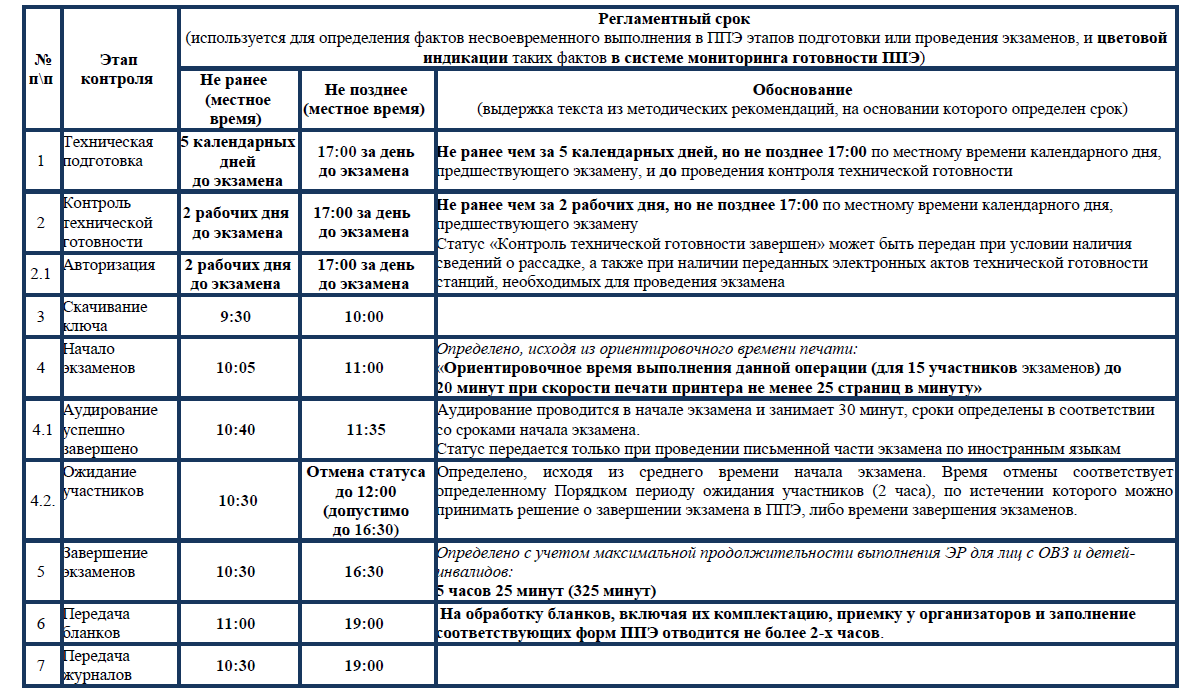 Готовность ППЭ
Проверка готовности ППЭ (организационная)

не позднее чем за один календарный день до проведения экзамена
Контроль технической готовности

не ранее чем за 2 рабочих дня, но не позднее 17:00 календарного дня, предшествующего дню 
экзамена
руководитель ППЭ 
руководитель образовательной организации, на базе которой организован ППЭ

ППЭ-01
Член ГЭК
Руководитель ППЭ
Технический специалист



ППЭ-01-01, ППЭ-01-02
Подготовка помещений ППЭ
Кроме аудиторий проведения ЕГЭ,  необходимо подготовить в ППЭ:

помещение для работников ОО, сопровождающих участников, – до входа в ППЭ

помещение для личных вещей участников и помещение для личных вещей сотрудников ППЭ – до входа в ППЭ

медицинский кабинет - в ППЭ, изолировать от аудиторий проведения

кабинет руководителя ППЭ (штаб ППЭ) с телефоном, сейфом, компьютером, принтером, столом для приема-передачи ЭМ – в зоне видеонаблюдения

помещение для проведения инструктажа организаторов – на территории ППЭ
Помещения, не задействованные в проведении ЕГЭ, ОПЕЧАТАТЬ
Разместить объявления, оповещающие о ведении видеонаблюдения
Подготовка помещений в здании, где расположен ППЭ
Вход в ППЭ необходимо обозначить соответствующей табличкой «Вход в ППЭ»
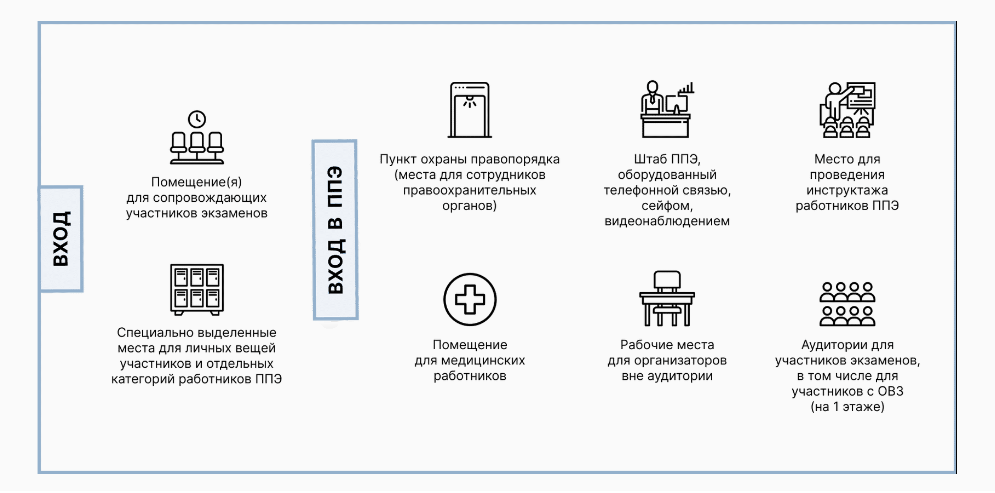 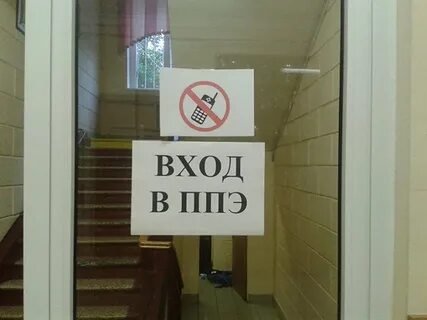 Подготовка аудитории ППЭ
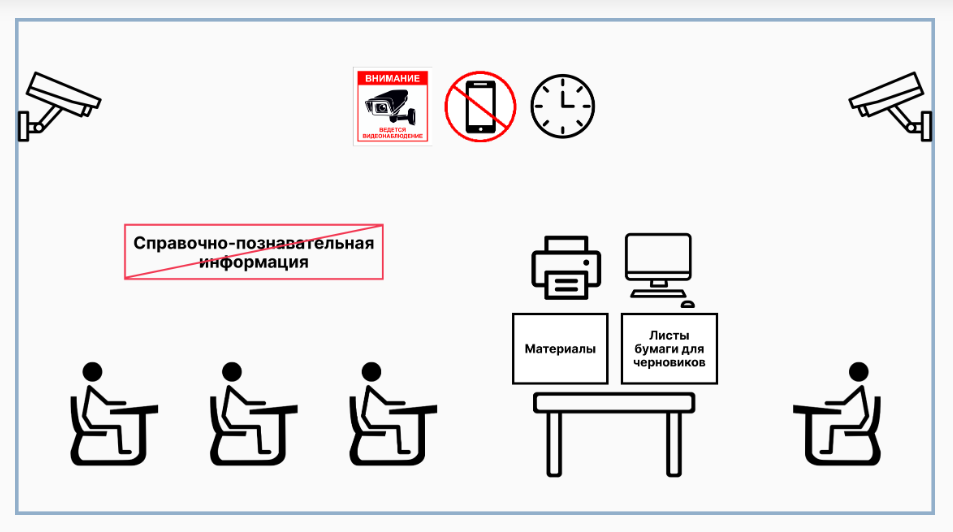 Оснащение аудиторий ППЭ
Камера
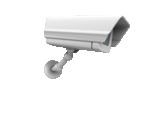 Пример рассадки на 15 участников
Станция организатора
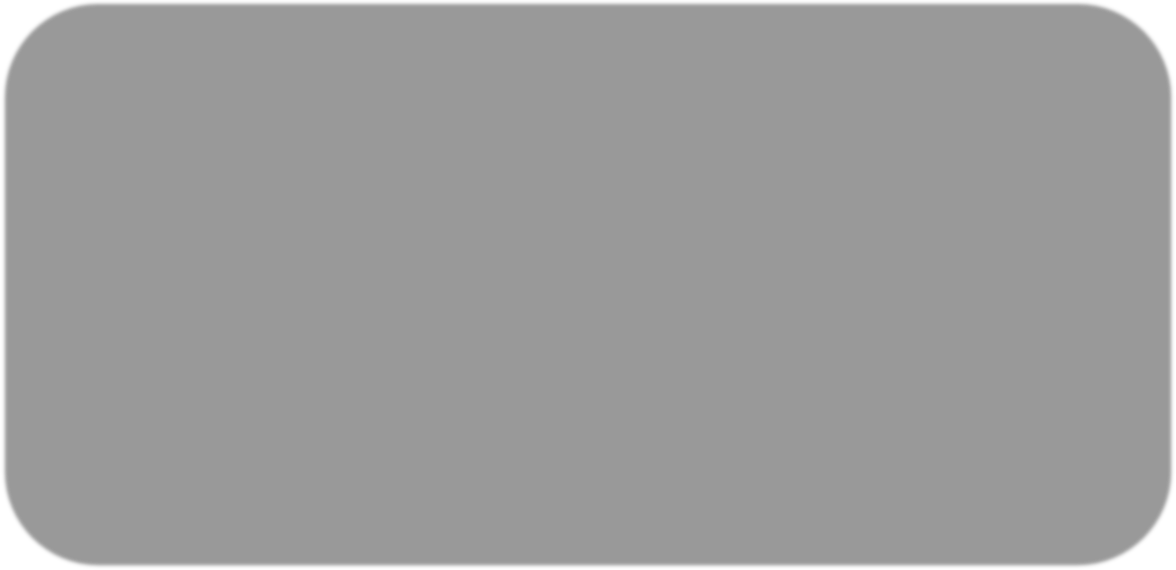 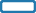 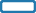 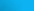 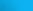 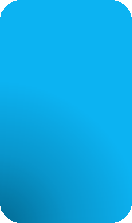 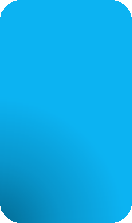 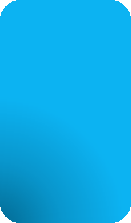 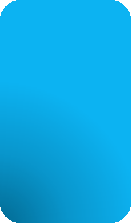 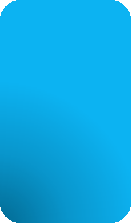 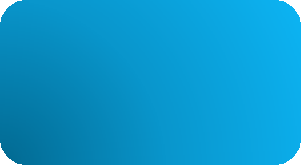 Стол для раскладки ЭМ
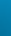 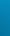 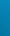 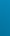 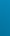 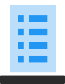 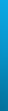 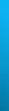 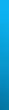 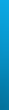 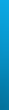 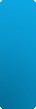 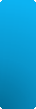 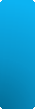 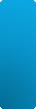 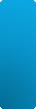 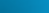 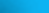 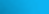 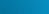 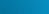 5А
4А
3А
2А
1А
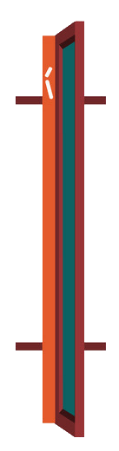 Место для общественного наблюдателя
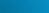 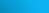 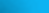 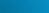 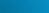 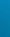 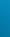 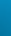 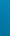 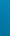 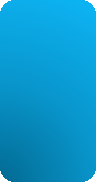 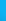 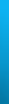 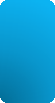 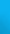 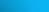 Доска
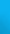 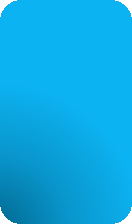 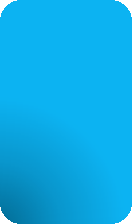 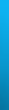 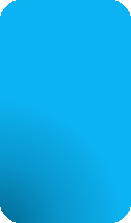 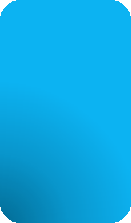 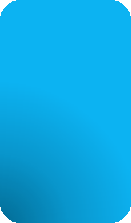 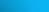 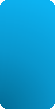 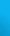 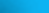 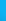 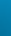 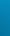 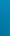 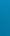 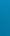 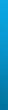 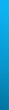 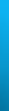 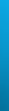 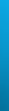 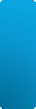 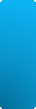 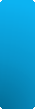 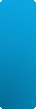 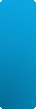 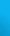 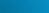 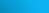 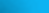 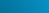 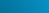 5Б
4Б
3Б
2Б
1Б
Место для работы  организаторов
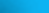 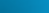 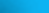 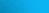 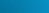 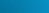 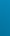 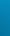 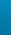 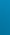 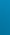 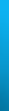 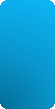 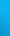 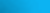 п.64                              Закрыты стенды, плакаты и иные материалы со справочно-познавательной информацией
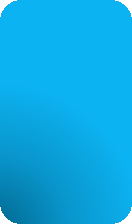 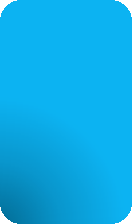 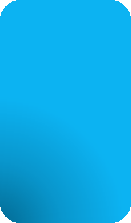 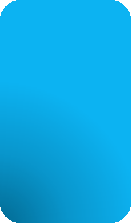 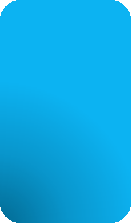 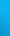 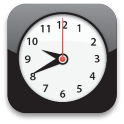 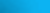 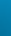 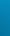 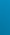 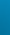 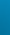 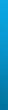 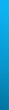 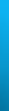 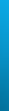 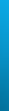 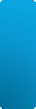 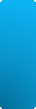 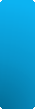 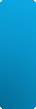 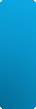 Ауд.11
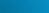 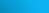 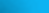 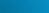 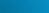 5В
4В
3В
2В
1В
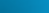 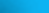 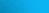 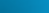 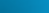 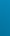 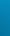 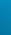 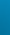 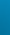 Часы, находящиеся в поле зрения участников
ППЭ 0999
Рабочие места участников, обозначенные заметным номером
Отдельное рабочее место (индивидуальный стол и стул)
Нумерация рабочих мест
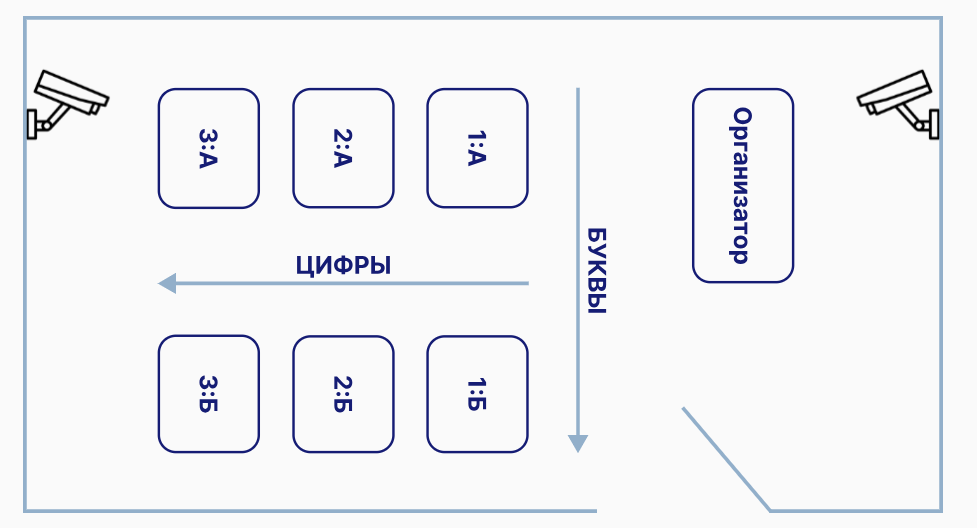 Подготовка штаба ППЭ
В Штабе ППЭ должно храниться ВСЁ РЕЗЕРВНОЕ ОБОРУДОВАНИЕ, включая резервные станции
Персональный компьютер с программным обеспечением и средствами защиты информации
п.63
Подготовка штаба ППЭ
Телефонная связь (номер телефона 
в РИС)
Сейф или металлический шкаф, находящийся в зоне видимости камер видеонаблюдения
Камера
Камера
Резервное оборудование
Стол для осуществления приема, вскрытия и передачи на сканирование форм, а также для упаковки ЭМ
Сканер
Принтер
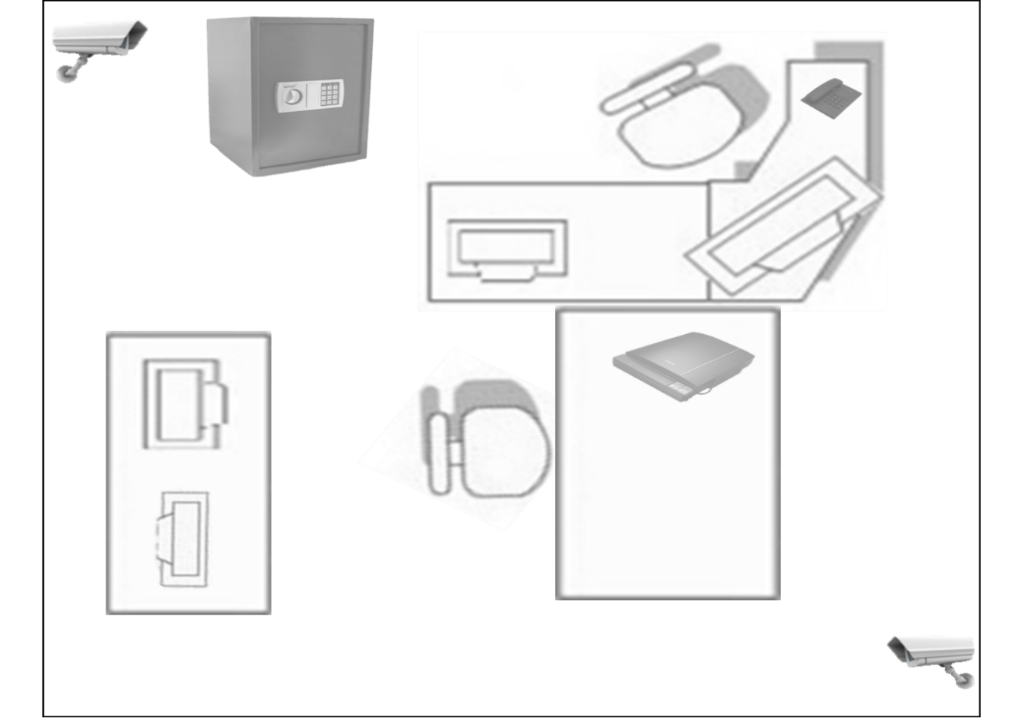 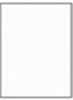 Места для хранения личных вещей 
членов ГЭК, руководителя ОО, руководителя ППЭ, ТЕХНИЧЕСКИХ СПЕЦИАЛИСТОВ, общественных наблюдателей , должностных лиц Рособрнадзора, а также иных лиц, определенных Рособрнадзором, должностных лиц ОИВ
Аудитория проведения экзамена. Раздел «Аудирование» ЕГЭ по иностранным языкам (письменная часть)
Подготовка ППЭ для участников с ОВЗ
Пандусы
 Поручни
 Расширенные дверные   проёмы
 Лифты
 Специальные кресла и другие приспособления
 При отсутствии лифта аудитория располагается на первом этаже
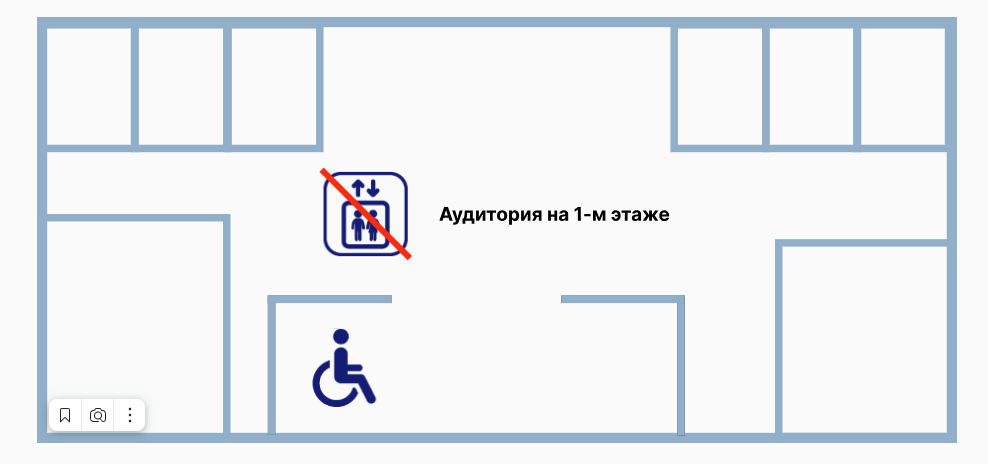 Информация о количестве участников ОВЗ, детей-инвалидов и инвалидов в ППЭ и о необходимости организации экзаменов в условиях, учитывающих состояние здоровья, особенности психофизического развития, направляется министерством образования не позднее двух рабочих дней до дня проведения экзамена по соответствующему учебному предмету
Контроль технической готовности ППЭ
не ранее чем за 2 рабочих дня, но не позднее 17:00 календарного дня, предшествующего дню экзамена, совместно с членом ГЭК и техническим специалистом проводит КТГ
КТГ может быть завершен ТОЛЬКО при наличии сведений о рассадке, переданных электронных актов технической готовности станций организатора для каждой аудитории !!!!
проверить сейф Штаба ППЭ на наличие НЕИСПОЛЬЗОВАННЫХ ДБО № 2 с АПРОБАЦИЙ, ТРЕНИРОВОЧНЫХ ЭКЗАМЕНОВ и ЕГЭ ПРОШЛЫХ ЛЕТ
обеспечить распечатку ДБО № 2 в 
Штабе ППЭ
4. получить от технического специалиста калибровочные листы станций организатора для передачи организаторам в аудитории

5. проконтролировать передачу в систему мониторинга готовности ППЭ:
электронных актов технической готовности  со ВСЕХ основных и резервных станций организатора и станций Штаба ППЭ: ППЭ-01-01, ППЭ-01-02
акта для ДБО № 2 с основной станции Штаба ППЭ 
статуса «Контроль технической 
готовности завершен»                                                                            !!!!! Передать в систему                                                       мониторинга (личный кабинет ППЭ)
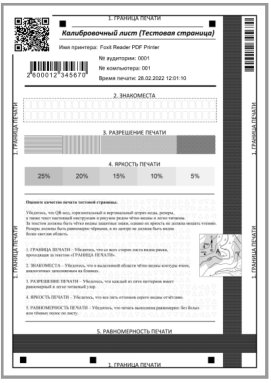 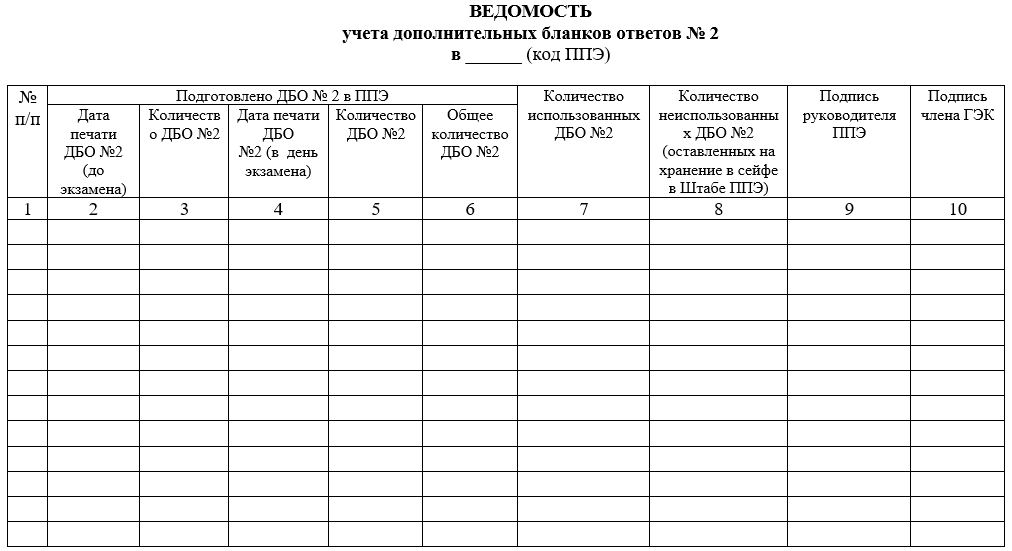 3. оценить качество 
печати ДБО № 2




инструкция для руководителя ППЭ
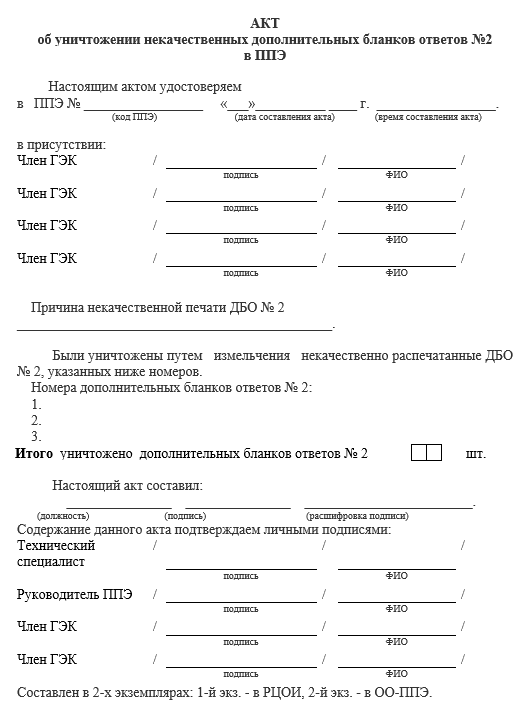 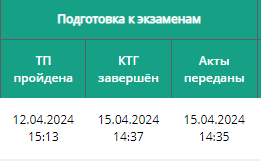 Подготовка работников ППЭ
заблаговременно провести инструктаж под подпись со всеми работниками ППЭ по порядку и процедуре проведения ЕГЭ и ознакомить с:
нормативными правовыми документами, регламентирующими проведение экзаменов
инструкциями, определяющими порядок работы организаторов и других лиц, привлекаемых к проведению ЕГЭ в ППЭ
правилами заполнения бланков ЕГЭ
правилами оформления ведомостей, протоколов и актов, заполняемых при проведении ЕГЭ
Руководитель ППЭ проводит предварительный инструктаж работников ППЭ

Технический специалист принимает участие в обучении организаторов
Пакет документов по ГИА для работы в ППЭ
Пакет федеральных нормативных документов 
Порядок проведения ГИА, приказ об утверждении единого расписания ЕГЭ, методические рекомендации Рособрнадзора, в том числе инструкции для работников ППЭ)
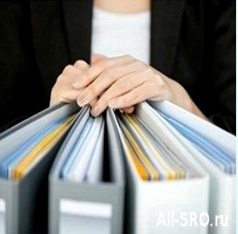 2.    Пакет региональных нормативных документов
 (приказ о назначении составов работников ППЭ, утвержденные приказом инструктивные материалы, «горячая линия», направленная письмом ДО)
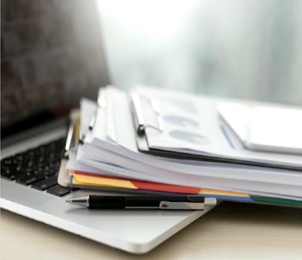 3. Соблюдение антитеррористических и противопожарных мер во время работы ППЭ – инструкции у руководителя ОО
Требования к членам ГЭК и руководителям ППЭ, предъявляемые Порядком
В соответствии с п.66 Порядка, члены ГЭК и руководители ППЭ
Должны пройти соответствующую подготовку

Не должны являться близкими родственниками, а также супругами, усыновителями, усыновленными участников ЕГЭ, сдающих экзамен в данном ППЭ

Не должны быть педагогическими работниками, являющимися учителями участников ЕГЭ, сдающих экзамен в данном ППЭ
В состав организаторов,  ассистентов не входят специалисты по данному предмету
Не допускается привлекать в качестве ассистентов
учителей участников ГИА, сдающих экзамен в данном ППЭ
Явка в ППЭ
Лица, обязанные присутствовать при проведении ЕГЭ в ППЭ
*  Технический специалист, ответственный за  видеонаблюдение, должен явиться в ППЭ в одно время с руководителем ППЭ

** Организатор вне аудитории, уполномоченный руководителем ППЭ на проведение регистрации лиц, привлекаемых к проведению ЕГЭ, должен явиться не позднее 07:30
Лица, обязанные присутствовать в ППЭ, общественные наблюдатели, а также участники  экзаменов, покинувшие ППЭ в день проведения экзамена ПОВТОРНО в указанный ППЭ 
НЕ ДОПУСКАЮТСЯ
Допуск в ППЭ в день проведения ЕГЭ
Допуск лиц, обязанных присутствовать при проведении ЕГЭ в ППЭ, осуществляется СТРОГО по документу, удостоверяющему личность, и при наличии их назначения на экзамен в данный ППЭ (форма ППЭ-07)
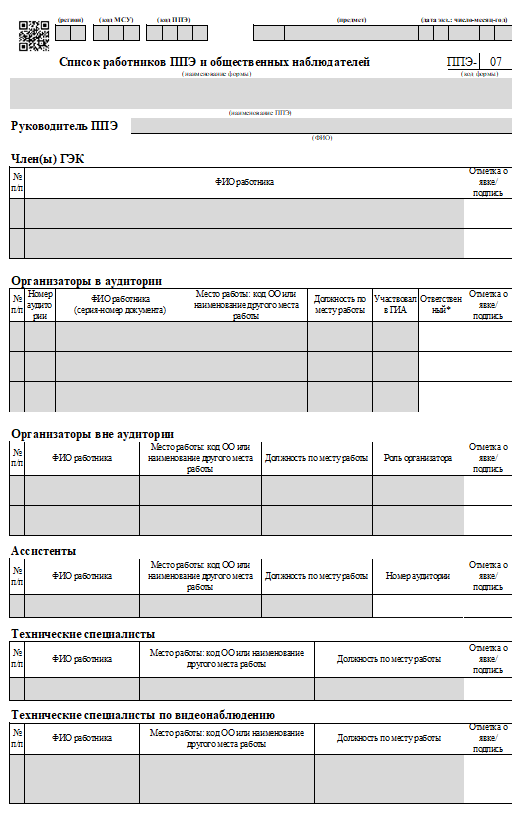 Замена работников из распределенных работников ППЭ (форма ППЭ-19)
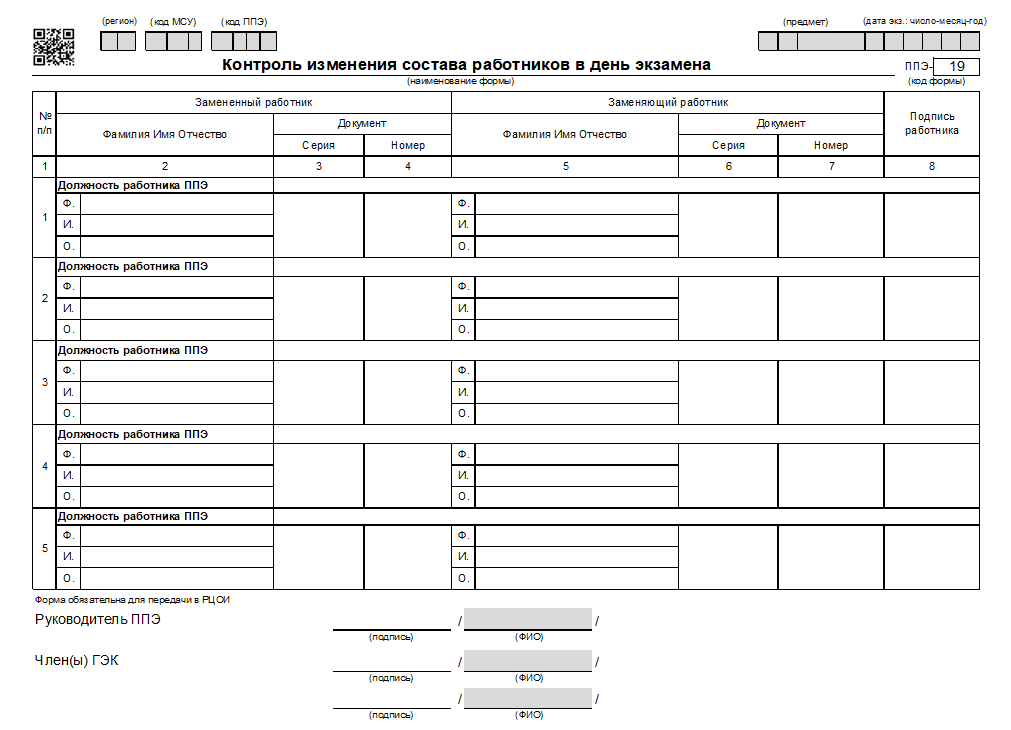 Допуск лиц, имеющих право находиться в ППЭ в день экзамена, осуществляется СТРОГО по документу, удостоверяющему личность, и документов, подтверждающих их полномочия
инструкция для организаторов вне аудитории
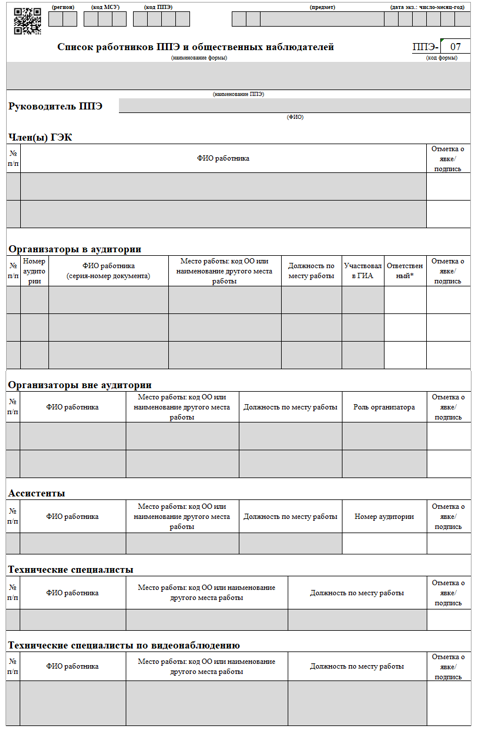 Форма ППЭ-07
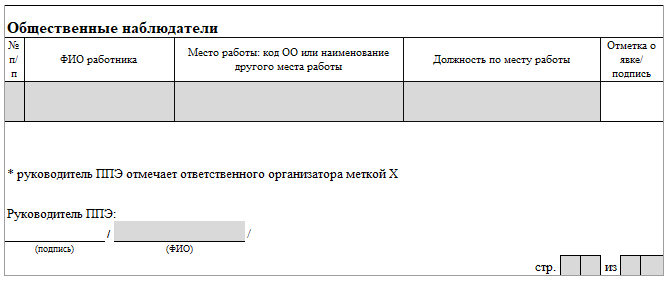 Поле «Ответственный»
Руководитель ППЭ отмечает факт назначения ответственных организаторов в аудитории и организатора вне аудитории символом «Х»
Нераспределенный работник ППЭ в поле «Номер аудитории» распределяется руководителем ППЭ по местам работы в ППЭ
Поле «Роль организатора» Организаторы вне аудитории
Руководитель ППЭ заполняет поле «Роль организатора»
Поле «Отметка о явке/подпись»
В данном поле явившиеся работники ППЭ ставят свои подписи, а для неявившихся в ППЭ работников ППЭ поле остаётся пустым
Поля обязательны для заполнения
Поля заполняются автоматически
Лица, имеющие право присутствовать в ППЭ
п.67
АККРЕДИТОВАННЫЕ ОБЩЕСТВЕННЫЕ НАБЛЮДАТЕЛИ
свободно перемещаются по ППЭ
в аудитории может находиться ОДИН общественный наблюдатель

допуск в ППЭ осуществляется  при наличии документов, удостоверяющих личность  и подтверждающих их полномочия, а также при наличии их в списках распределения в данный ППЭ
фиксируют все нарушения во время проведения экзамена и доводят до членов ГЭК
АККРЕДИТОВАННЫЕ ПРЕДСТАВИТЕЛИ СМИ
присутствуют в ППЭ ТОЛЬКО  до момента  НАЧАЛА ПЕЧАТИ ЭМ

допуск в ППЭ осуществляется  при наличии документов, удостоверяющих личность  и подтверждающих их полномочия
Должностные лица Рособрнадзора, ОИВ субъекта Российской Федерации,  иные лица, определенные Рособрнадзором
Допуск в ППЭ вышеперечисленных лиц осуществляется  при наличии документов, удостоверяющих личность,   и документов, подтверждающих их полномочия
Информационная безопасность
Нарушение Порядка — административное правонарушение

Запрещается:
находиться в ППЭ в случае несоответствия требованиям, предъявляемым к лицам, привлекаемым к проведению экзаменов
покидать ППЭ и повторно проходить в ППЭ
иметь при себе средства связи, фото-, аудио- и видеоаппаратуру, электронно-вычислительную технику, справочные материалы, письменные заметки и иные средства хранения и передачи информации (кроме Штаба ППЭ по служебной необходимости определённым категориям работников)
выносить из аудиторий и ППЭ черновики, ЭМ на бумажныхили электронных носителях
фотографировать ЭМ и черновики
оказывать содействие участникам экзаменов, в том числе передавать им средства связи
разглашать информацию, содержащуюся в КИМ
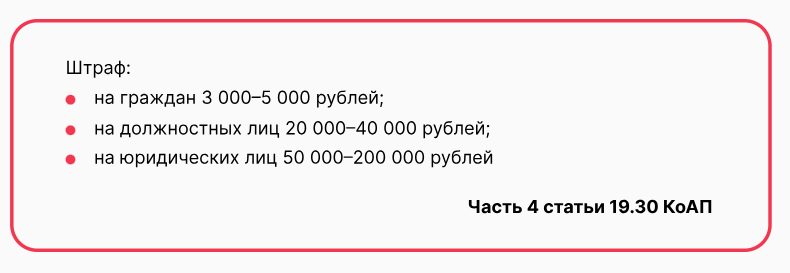 П.72                                                                                                                                                   Часть 4 статьи 19.30 КоАП                                                                                                                                                                                                  Штраф
Информационная безопасность
п.72
Средства связи
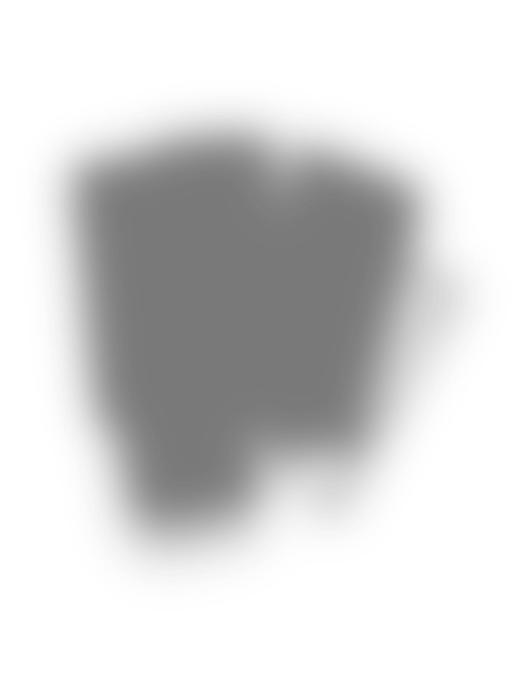 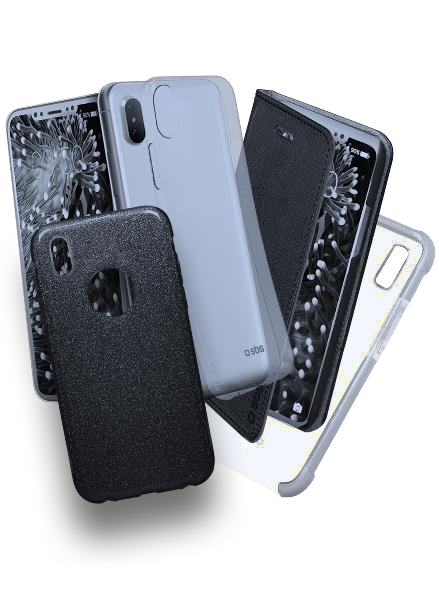 Средства связи разрешено использовать только в Штабе ППЭ в связи со служебной необходимостью!
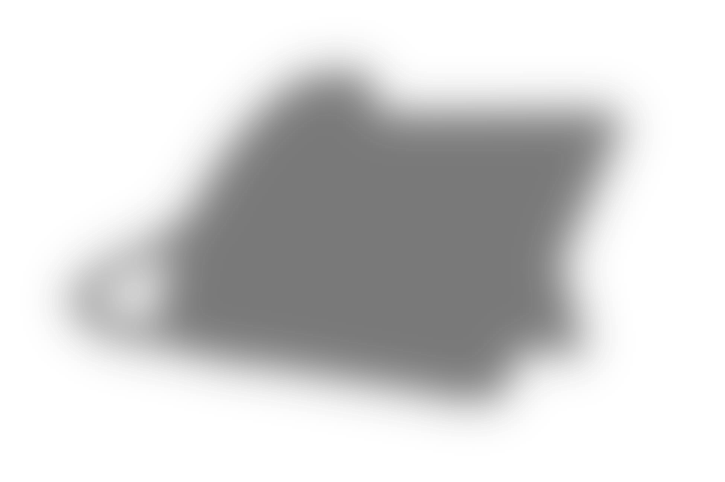 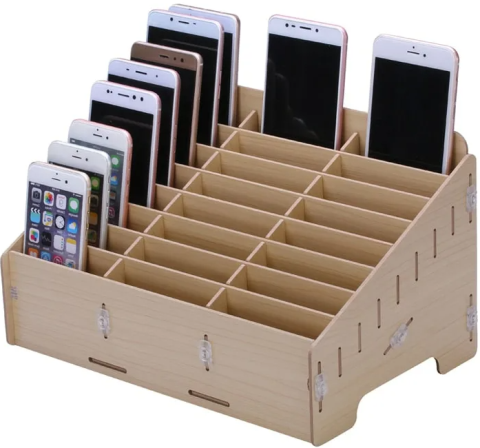 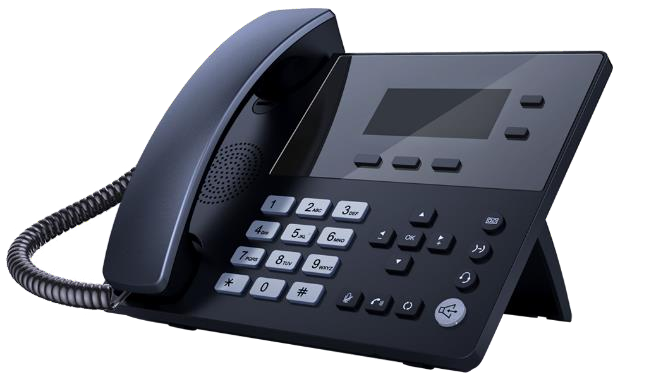 В Штабе ППЭ АНШЛАГ – 
«МЕСТО ДЛЯ ХРАНЕНИЯ ТЕЛЕФОНОВ»
Один из технических специалистов дежурит в штабе ППЭ для оперативного выполнения необходимых технологических процедур при возникновении нештатных ситуаций
Руководитель ППЭ (помощник руководителя ППЭ) дежурит в  штабе ППЭ для  ответа на звонки,  поступающие в Штаб ППЭ
Продолжительность выполнения ЭР ЕГЭ
Инструкция  для члена государственной экзаменационной комиссии  в пункте проведения экзамена
проверяет в каждой аудитории ППЭ продолжительность проведения экзамена по соответствующему учебному предмету (время начала и окончания экзамена указаны на доске (информационном стенде)
Подготовительные мероприятия. Действия руководителя ППЭ
Не позднее 7:30
проверить готовность ППЭ к проведению экзамена , видеонаблюдение (в Штабе)

получить упаковочные материалы от члена ГЭК

заполнить форму ППЭ-14-01 «Акт приемки-передачи экзаменационных материалов в ППЭ» 

получить от технического специалиста распечатанный пакет руководителя  с автоматизированным распределением участников и работников ППЭ и формами ППЭ
назначить ответственного за регистрацию лиц, привлекаемых к проведению ЕГЭ в ППЭ, в соответствии с формой ППЭ-07, обеспечить регистрацию

 выдать ответственному организатору вне аудитории формы ППЭ-06-01, ППЭ-06-02
Не позднее 7:35
Действия организаторов ППЭ до начала экзамена
Ответственный организатор вне аудитории: 
получает от руководителя ППЭ форму ППЭ-07
проходит к своему рабочему месту – вход в ППЭ
Ответственный организатор вне аудитории осуществляет допуск работников в ППЭ:
проводит паспортный контроль 
проверяет наличие работников в списках
регистрирует работников ППЭ (подпись в форме ППЭ-07)
направляет организаторов к месту проведения инструктажа
Не позднее
 8:00
Включение режим записи на камерах видеонаблюдения в аудиториях ППЭ, сверка часов  во всех аудиториях и на станциях организатора
Организаторы в аудитории, вне аудитории:
оставляют личные вещи в месте для хранения личных вещей лиц, привлекаемых к проведению ЕГЭ, которое расположено до входа в ППЭ
регистрируются у ответственного организатора вне аудитории
До 08:00
Действия руководителя ППЭ до начала экзамена
Проведение краткого инструктажа для работников ППЭ по процедуре проведения экзамена, назначение ответственных организаторов, распределение по местам работы организаторов вне аудитории, выдача списков, ведомостей и протоколов организаторам
Не ранее  08:15
ВЫДАТЬ!
Медицинскому работнику:
инструкцию, определяющую порядок его работы во время проведения ЕГЭ в ППЭ
выписку из протокола ГЭК (при наличии участников ОВЗ) 
журнал учета участников экзамена, обратившихся к медицинскому работнику
форму «Ведомость наличия лекарственных препаратов у участников экзамена в ППЭ в день проведения экзамена»
Общественным наблюдателям:
форму ППЭ-18-МАШ «Акт общественного наблюдения за проведением экзамена в ППЭ»
Организаторам в аудитории:
форму ППЭ-05-01 (2 экземпляра) 
форму ППЭ-05-02 
форму ППЭ-12-02 
форму ППЭ-12-03 
форму ППЭ-12-04- МАШ 
форму ППЭ-16 
инструкцию для участника экзамена, зачитываемую организатором в аудитории перед началом экзамена 
калибровочный лист станции организатора соответствующей аудитории 
таблички с номерами аудиторий
черновики
3 ВДП для упаковки ЭМ после проведения ЭМ (для бланков ЕГЭ, для испорченных или бракованных комплектов ЭМ, для использованных КИМ)
конверт  для упаковки черновиков
ДОПУСК!
представителей СМИ 
общественных наблюдателей 
должностных лиц Рособрнадзора, иных лиц, определенных Рособрнадзором …
Упаковочный материал
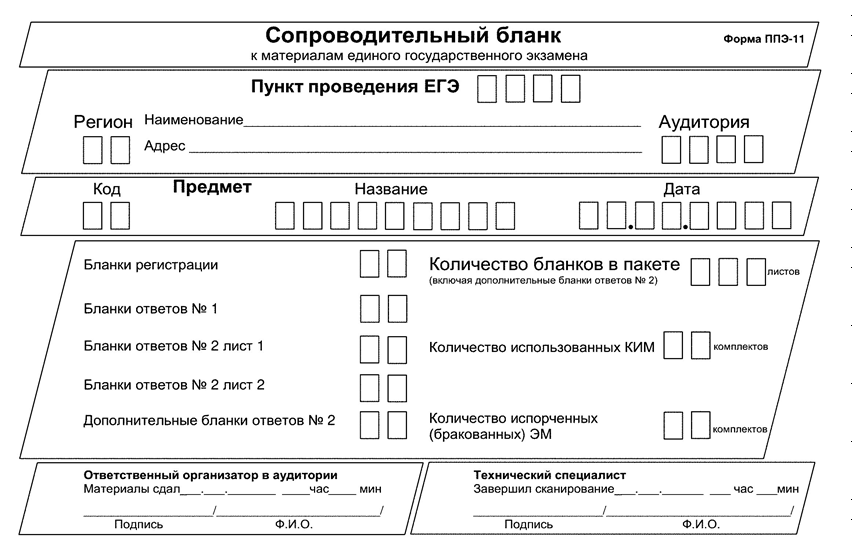 ВДП доставляются в ППЭ из расчёта 4 ВДП на одну аудиторию

в случае сканирования бланков ЕГЭ в Штабе ППЭ   потребуется ещё один ВДП для переупаковки  бланков после перевода их в электронный вид, поэтому необходимо иметь резерв ВДП в ППЭ (резервы: по 1 ВДП от каждой аудитории)

 использованные черновиков – в конверты А4
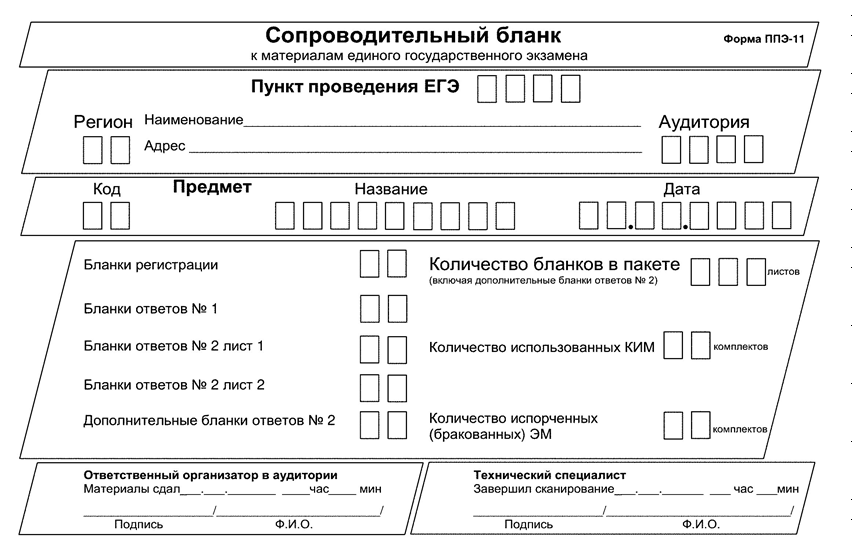 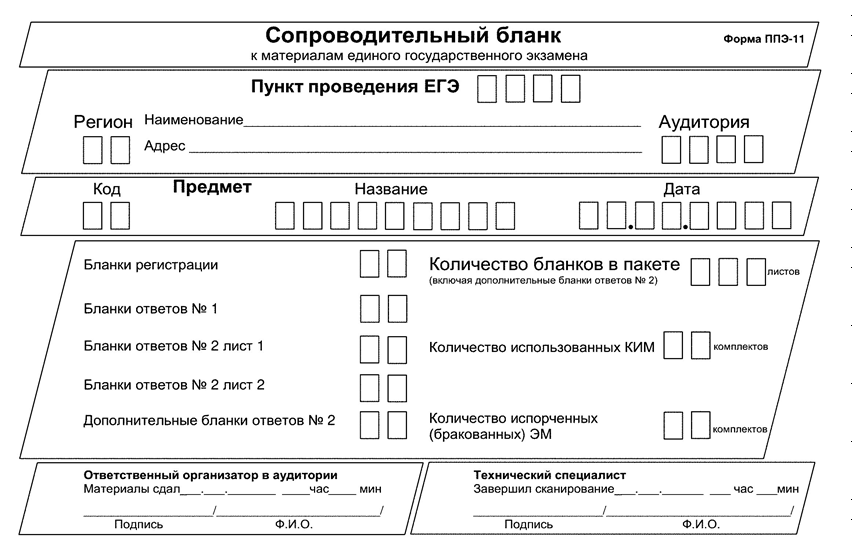 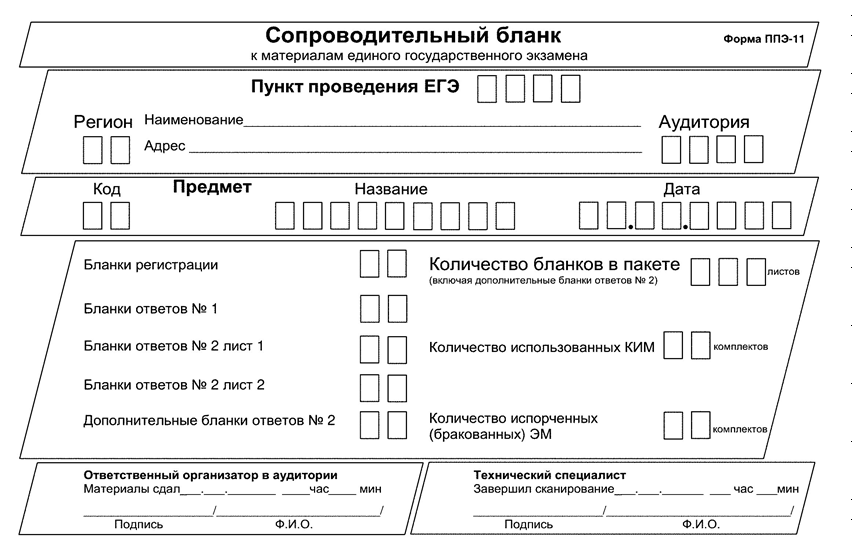 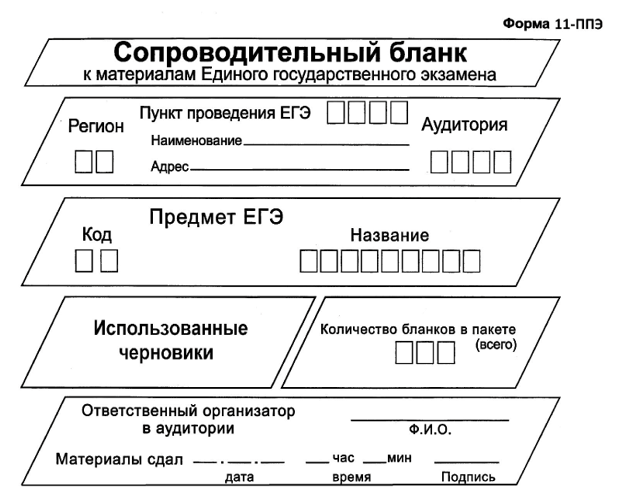 Контроль действий работников ППЭ до входа участников экзамена
Не позднее  08:45
Организаторы в аудиториях

проверка и подготовка аудиторий к экзамену
Техническому специалисту необходимо:
Не позднее  09:00
запустить станции организатора во всех аудиториях, включить подключённые к станциям организатора принтеры и сканеры, проверить печать на выбранный принтер средствами станции организатора

проверить доступ к Личному кабинету ППЭ
Организация входа участников в ППЭ
Допуск участников экзамена в ППЭ
С 09:00
Организаторы вне аудитории указывают участникам 
на необходимость оставить личные вещи 
(в специально выделенном в ППЭ месте для личных вещей участников
Организатор на входе в ППЭ
Проверяет документ, удостоверяющий личность участника, наличие его в списке распределения
в случае отсутствия у обучающегося документа, его личность ПИСЬМЕННО подтверждает сопровождающий в форме ППЭ-20
Организатор на входе в ППЭ совместно с сотрудниками, осуществляющими охрану правопорядка, и (или) сотрудниками органов внутренних дел (полиции)
Проверяют наличие у участников запрещенных средств 
При появлении сигнала металлодетектора предлагают участнику показать предмет, вызывающий сигнал
ВАЖНО: организатор вне аудитории не прикасается к участникам экзамена и его вещам, а просит добровольно показать предмет, вызывающий сигнал переносного металлоискателя, и сдать все запрещенные средства в место хранения личных вещей участников или сопровождающему
По медицинским показаниям при предъявлении медицинской справки участник  может быть освобожден от проверки с использованием металлодетекторов
Организация входа участников ЕГЭ в ППЭ
Акт об идентификации личности участника ГИА (ППЭ-20) передается участнику экзамена, который сдаёт его организатору на входе в аудиторию
По окончании экзамена организатор в аудитории сдаёт данную форму руководителю ППЭ вместе с остальными материалами
Участники ЕГЭ не допускаются в ППЭ в случаях:
Отсутствия участника ЕГЭ в списках распределения в данный ППЭ на данный экзамен (ППЭ-21-1)

Отказа от сдачи запрещённых средств, в том числе средств связи (ППЭ-21-1)

Отсутствия у выпускника прошлых лет документа, удостоверяющего личность (ППЭ-21-1)
Опоздание не является причиной недопуска участника в ППЭ
В случае опоздания участника ГИА в ППЭ руководителем ППЭ и членом ГЭК составляется акт (ППЭ 21-2)
Региональные формы
Нештатная ситуация: отсутствует доступ к федеральному порталу
При отсутствии доступа к личному кабинету ППЭ по основному и резервному 
каналам доступа в сеть «Интернет» в 09:35 технический специалист информирует члена ГЭК о наличии нештатной ситуации, член ГЭК обращается на горячую линию службы сопровождения ППЭ для оформления заявки на получение пароля доступа к ЭМ. 
Технический специалист обязан продолжить работы по восстановлению доступа к специализированному федеральному порталу. Пароли доступа к ЭМ (не менее двух паролей на каждый предмет) выдаются не ранее 09:45, если доступ в сеть «Интернет» восстановить не удалось.
Будьте внимательны с вводом пароля!
Если на этапе скачивания ключа доступа к ЭМ дважды был введён неправильный пароль к токену, необходимо обратиться на горячую линию. 
Три неверные попытки ввода пароля приведут к блокировке токена и его нельзя будет использовать на экзамене!
35
Выдача ЭМ руководителем ППЭ в Штабе ППЭ
Не позднее 
09:45
В присутствии члена ГЭК выдать ответственным организаторам в штабе ППЭ 
 ДБО № 2  на каждую аудиторию 
 по форме ППЭ-14-02 «Ведомость учета экзаменационных материалов»
Во время экзамена руководитель ППЭ осуществляет
Контроль на предмет присутствия посторонних лиц в ППЭ
Контроль за ходом  проведения экзамена
Начало экзамена
Организаторы в аудитории
После получения информации о начале экзамена во всех аудиториях в систему мониторинга готовности ППЭ передается статус об успешном начале экзаменов 
(10:05 - 11:00)
На рабочем столе участника
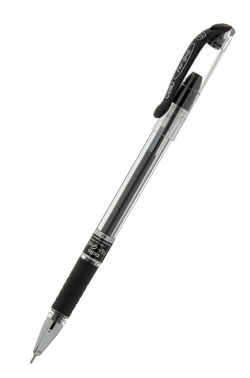 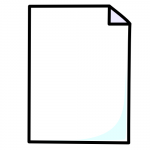 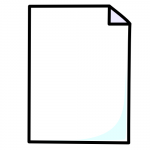 Средства обучения и воспитания
Математика - линейка
Физика  - линейка, непрограммируемый калькулятор

Биология - непрограммируемый калькулятор

География - непрограммируемый калькулятор

Литература - орфографический словарь
Химия - непрограммируемый калькулятор
Бланки
КИМ
Черновики
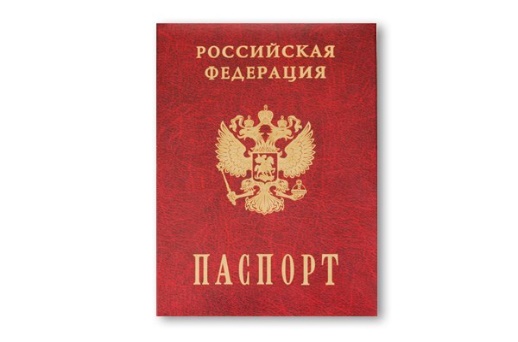 Специальные технические средства для лиц с ОВЗ
Продукты питания для дополнительного приема пищи (перекус), бутилированная питьевая вода при УСЛОВИИ, что упаковка указанных продуктов питания и воды, а также их потребление  НЕ БУДУТ ОТВЛЕКАТЬ других участников  экзаменов от выполнения  ими ЭР (при НЕОБХОДИМОСТИ)
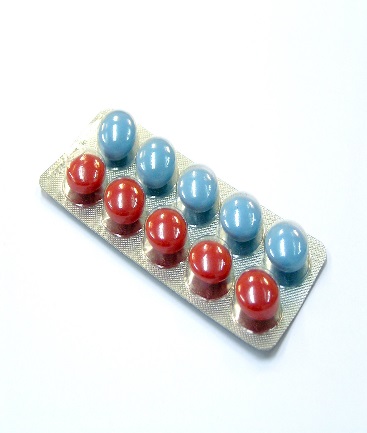 Лекарства (при необходимости)
Временный статус «Ожидание участников»
ЭКЗАМЕНЫ УСПЕШНО НАЧАЛИСЬ
ЭКЗАМЕН НЕ СОСТОЯЛСЯ
ОЖИДАНИЕ УЧАСТНИКОВ
Если явился хотя бы один участник
Если ни один участник не явился в ППЭ в течение 2 часов с начала экзаменов и было принято решение об остановке экзамена
Если до 10:30 в ППЭ не явился ни одиниз распределенных участников
В случае если в течение двух часов от начала экзамена ни один из участников экзаменов, распределенных в аудиторию ППЭ, не явился в ППЭ (отдельные аудитории ППЭ), – организатор сообщает об этом руководителю ППЭ или члену ГЭК, который по согласованию с председателем ГЭК принимает решение об остановке экзамена в ППЭ или отдельных аудиториях ППЭ
Неявка всех распределенных участников в ППЭ/ отдельные аудитории
Региональные формы
Работа с формой ППЭ-12-04-МАШ «Ведомость учета времени отсутствия участников экзамена в аудитории»
Организаторы в аудитории:
фиксируют каждый выход участника экзамена из аудитории в ведомости учёта времени отсутствия участников экзамена в аудитории в форме ППЭ-12-04-МАШ
Если один и тот же участник экзамена выходит несколько раз, то каждый его выход фиксируется в ведомости в новой строке
При нехватке места на одном листе записи продолжаются на следующем листе (выдаётся в Штабе ППЭ по схеме, установленной руководителем ППЭ)
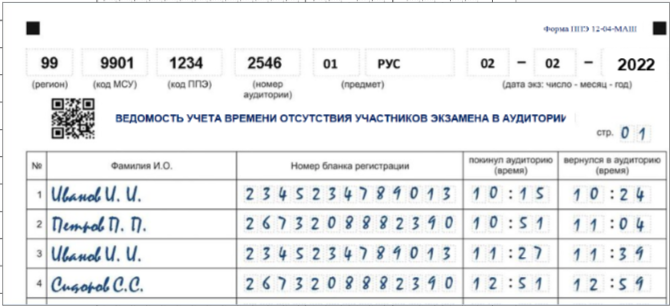 При выходе из аудитории участники экзамена оставляют документ, удостоверяющий личность, ЭМ, письменные принадлежности и листы бумаги для черновиков со штампом образовательной организации, на базе которой организован ППЭ, на рабочем столе, а организатор проверяет комплектность оставленных ЭМ и количество листов бумаги для черновиков
Форма ППЭ-12-04-МАШ
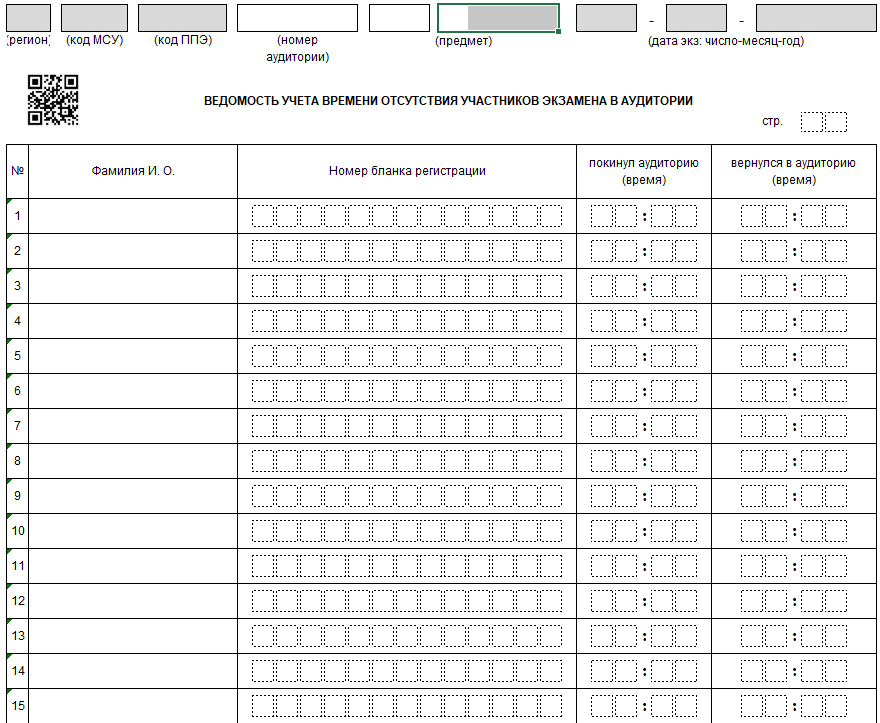 ФИО участника – в формате: фамилия и инициалы (например, Петров А.А.)
Номер бланка регистрации
Время выхода из аудитории и время возвращения в аудиторию
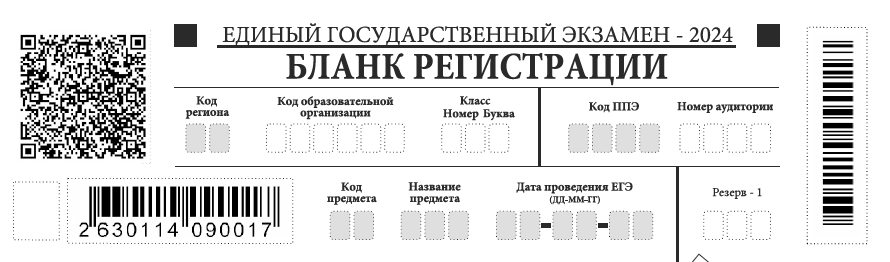 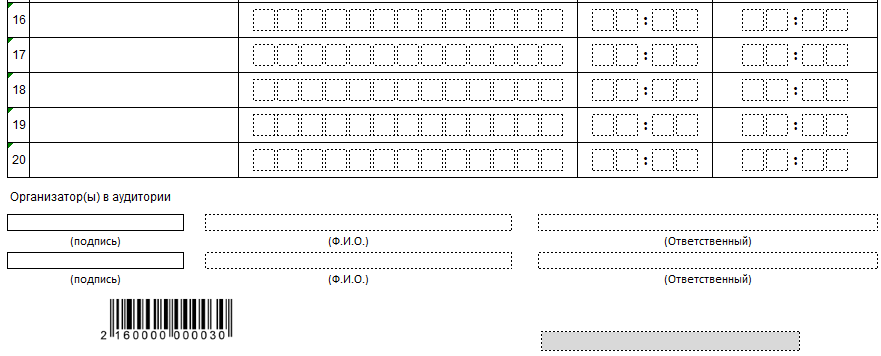 ВАЖНО! Знак «Z» на незаполненных полях формы ППЭ-12-04-МАШ не ставится
ВАЖНО! Фиксируется каждый выход участника из аудитории
Выдача дополнительных бланков № 2
При нехватке ДБО №2
В случае недостаточного количества ДБО № 2, выданных в аудиторию, руководитель ППЭ выдает по просьбе организатора в аудитории (через организатора вне аудитории) дополнительное количество ДБО № 2
В случае обнаружения нехватки ДБО № 2 в ППЭ во время проведения экзамена необходимо в присутствии члена ГЭК осуществить печать очередного пакета ДБО № 2 в Штабе ППЭ
Форма ППЭ-12-03
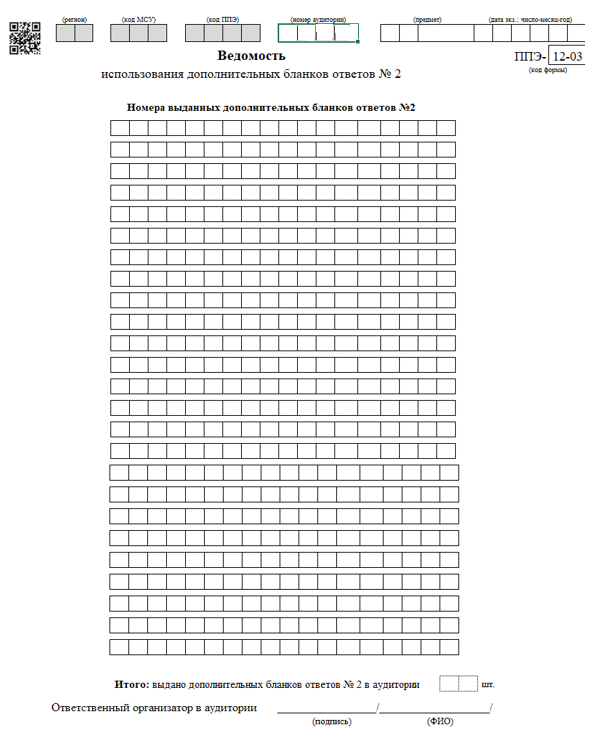 Номера выданных дополнительных бланков ответов №2
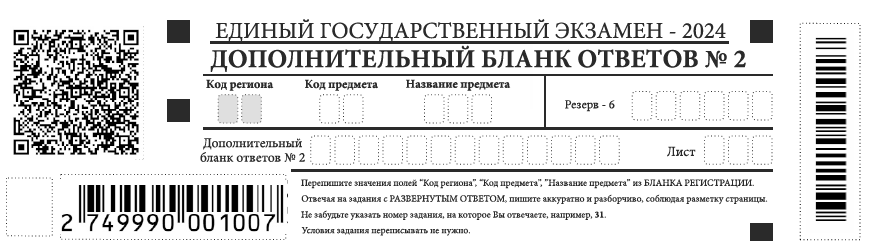 Поля заполняются автоматически
Поля обязательны для заполнения
Во время экзамена
Контроль хода проведения экзамена
Выдача дополнительных черновиков, ДБО № 2
Контроль на предмет присутствия посторонних лиц в ППЭ
Удаление участников экзаменов и работников ППЭ, нарушивших порядок проведения ГИА
Сопровождение процедуры досрочного завершения экзамена участниками экзаменов по объективным причинам
Член ГЭК принимает апелляцию о нарушении установленного порядка от участников, руководитель ППЭ участвует в проведении проверки изложенных в ней фактов
Действия организаторов в аудитории при возникновении нештатных ситуаций
Удаление в случае нарушения порядка проведения ЕГЭ 
Действия организатора
При выявлении нарушения Порядка пригласить члена ГЭК для принятия решения
При получении от члена ГЭК информации об удалении участника экзамена:
поставить отметку в форме ППЭ-05-02 «Протокол проведения экзамена в аудитории»
поставить отметку в бланке регистрации и подпись организатора
получить подпись участника в форме ППЭ-05-02 «Протокол проведения экзамена в аудитории»
поставить подпись в акте ППЭ-21 (оформление в Штабе ППЭ)
Рекомендуется продемонстрировать на камеру видеонаблюдения средство связи, электронно-вычислительную технику, фото-, аудио- и видеоаппаратуру, справочные материалы, письменные заметки и иные средства хранения и передачи информации, обнаруженные у участника экзамена. На камеру проговорить, какой именно предмет обнаружен и его содержание (в случае обнаружения письменных заметок)
Досрочное завершение экзамена по уважительной причине
Действия организатора
Пригласить организатора вне аудитории, который сопроводит такого участника экзамена к медицинскому работнику и пригласит члена (членов) ГЭК в медицинский кабинет
В случае подтверждения медицинским работником ухудшения состояния здоровья участника экзамена и при согласии участника экзамена досрочно завершить экзамен поставить:
отметку в форме ППЭ-05-02 «Протокол проведения экзаменав аудитории»
отметку в бланке регистрации и подпись организатора
подпись в акте ППЭ-22 (оформление в медицинском кабинете)
получить подпись участника в форме ППЭ-05-02 «Протокол проведения экзамена в аудитории» (по возможности)
Апелляция о нарушении установленного порядка проведения ГИА-11
Действия организатора
Приглашает члена ГЭК
Организатор может привлекаться к рассмотрению факта, изложенного участником экзамена в апелляции, но не может участвовать в проверке данного факта
Завершение экзамена: сканирование бланков ответов в аудитории, упаковка ЭМ
Организаторы в аудитории:
собирают ЭМ
раскладывают по ИК бланки ЕГЭ (по горизонтали, по вертикали)
завершают заполнение форм
выполняют сканирование ИК бланков ЕГЭ участников экзамена и следующих форм: — ППЭ-05-02 «Протокол проведения экзамена в аудитории»— ППЭ-12-02 «Ведомость коррекции персональных данных участников экзамена в аудитории» (копия документа, подтверждающего основания для коррекции, сканируется в Штабе ППЭ) (при наличии коррекции ПД)— ППЭ-12-04-МАШ «Ведомость учёта времени отсутствия участников экзамена в аудитории»
приглашают члена ГЭК и технического специалиста

Член ГЭК и технический специалист проверяют корректность и качество сканирования и выполняют экспорт ЭМ на флеш-накопитель
Технический специалист распечатывает протокол печати полных комплектов ЭМ в аудитории ППЭ (форма ППЭ-23) и протокол проведения процедуры сканирования бланков ГИА в аудитории ППЭ (форма ППЭ-15), организаторы в аудитории подписывают их (заполняют поле № 2)
Организаторы упаковывают и запечатывают бланки ЕГЭ и другие материалы и сдают их в Штаб ППЭ руководителю ППЭ
Завершение экзамена:  прием ЭМ в Штабе ППЭ
Схема передачи ЭМ
Приём ЭМ должен проводиться за специально отведённым столом, находящимся в зоне видимости камер видеонаблюдения
Организаторы в Штабе ППЭ передают ЭМ руководителю ППЭ в присутствии члена ГЭК по форме ППЭ-14-02 «Ведомость учёта экзаменационных материалов»
ЭМ, которые организаторы передают руководителю ППЭ
запечатанный ВДП с ИК бланков ЕГЭ
запечатанный ВДП с КИМ участников экзамена
запечатанный ВДП с испорченными/бракованными комплектами ЭМ
запечатанный конверт с использованными черновиками
неиспользованные черновики
Формы ППЭ-05-02 «Протокол проведения экзамена в аудитории», ППЭ-12-02 «Ведомость коррекции персональных данных участников экзамена в аудитории» (прикладывается копия документа, подтверждающего основания для коррекции), ППЭ-12-03 «Ведомость использования дополнительных бланков ответов № 2», ППЭ-12-04-МАШ «Ведомость учета времени отсутствия участников экзамена в аудитории», ППЭ-20 «Акт об идентификации личности» (при наличии), ППЭ-05-01, ППЭ-16 
Калибровочный лист
Неиспользованные ДБО № 2
Служебные записки (при наличии)
Протоколы печати ЭМ  (ППЭ-23) и сканирования (ППЭ-15) на станции организатора
Организаторы покидают ППЭ после передачи всех ЭМ руководителю ППЭ и с разрешения руководителя ППЭ
Форма ППЭ-05-02. Образец заполнения
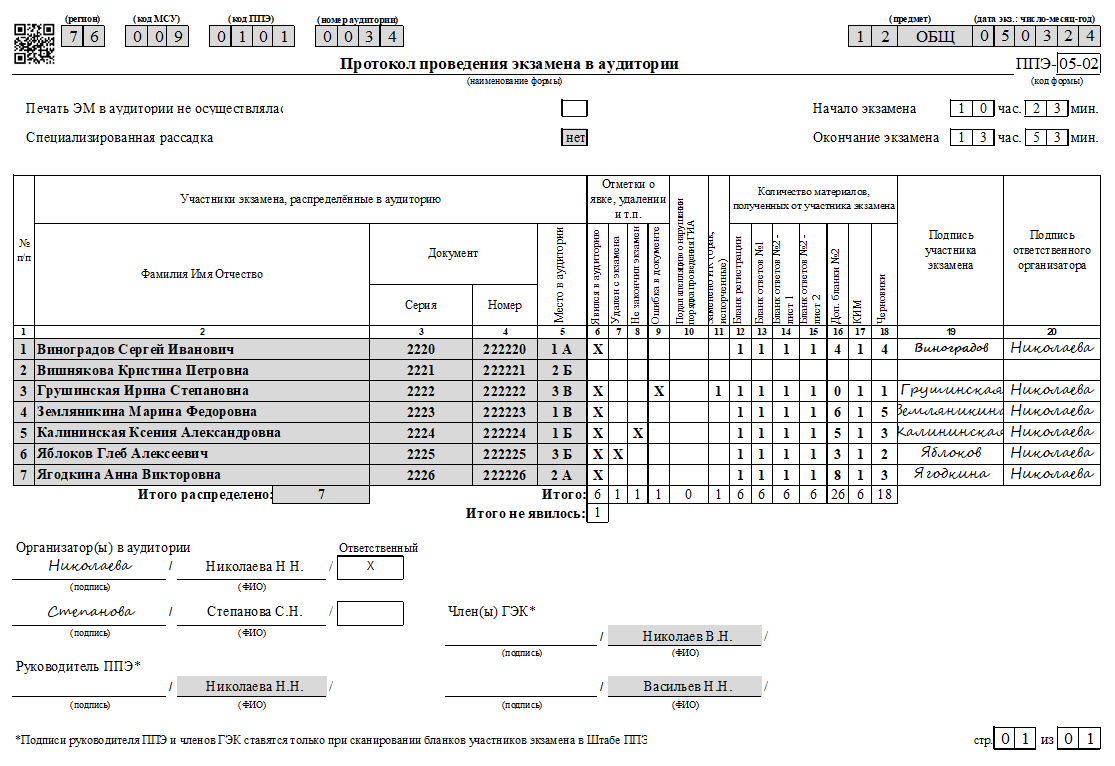 Замена ИК (брак, испорченные) - цифры
Форма ППЭ-12-02 (образец заполнения)
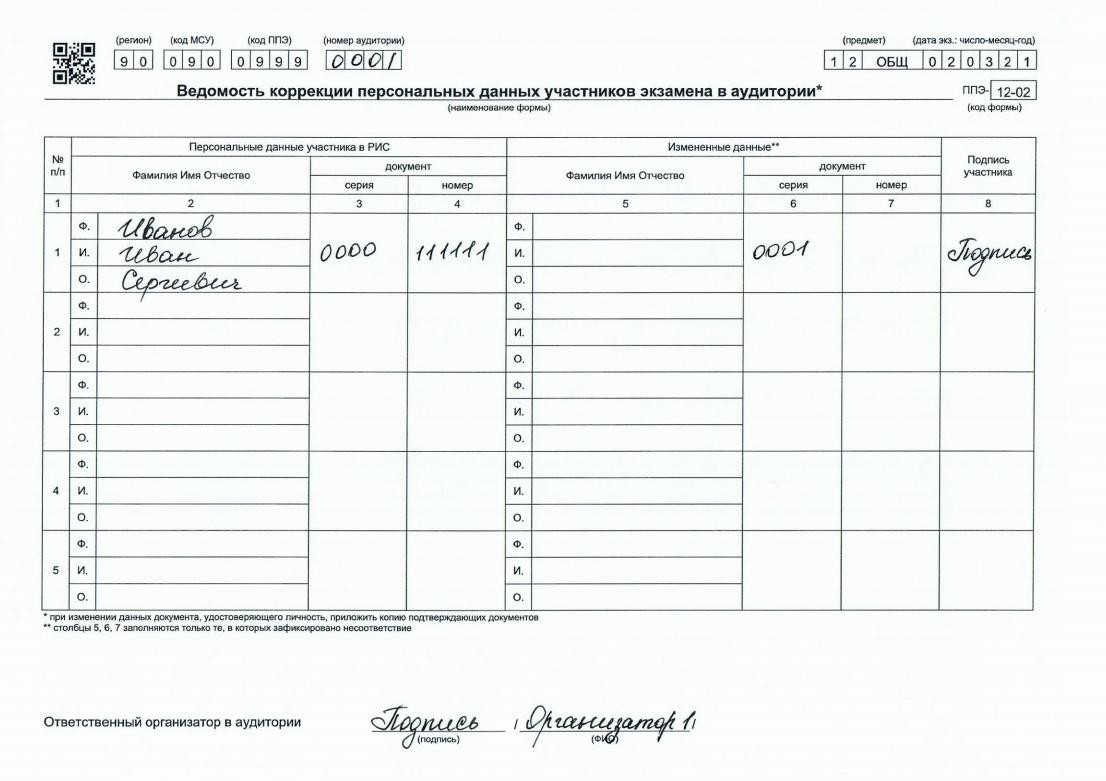 Форму ППЭ-12-02 сканируют организаторы в аудитории ТОЛЬКО при замене ПД
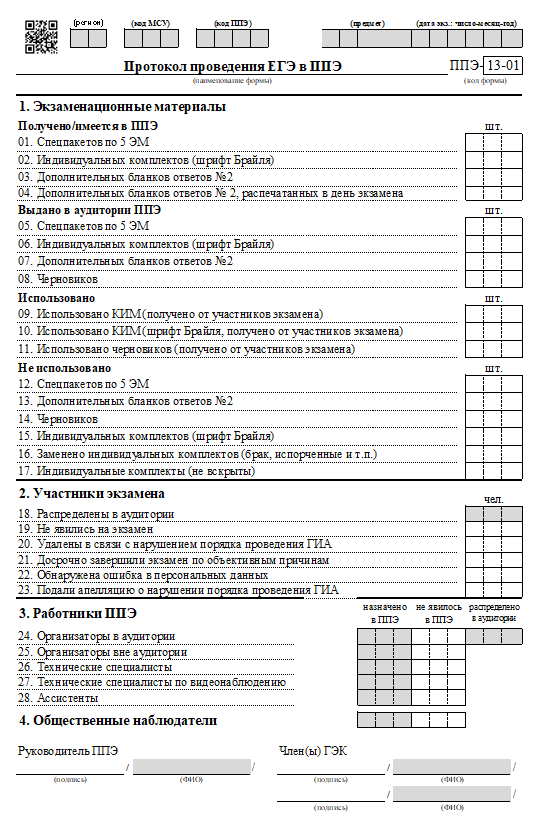 Форма ППЭ-13-01
1. Экзаменационные материалы
количество материалов (01.-04.). В ППЭ нет материалов, указанных в 0.2. проставляем «000». 04.
Все данные в форме заполняются в формате: 000 (с лидирующим нулем)
0.9.-11. Использовано
количество использованных материалов в аудиториях (в соответствии с формами ППЭ-05-02)
16. Заменено ИК (брак, испорченные)
количество замененных ИК (в соответствии с формами ППЭ-05-02)
19. – 20.
Информация об участниках (в соответствии с формами ППЭ-05-02)
24. – 20.
Информация о работниках ППЭ (в соответствии с формой ППЭ-07)
Форма ППЭ-13-02-МАШ
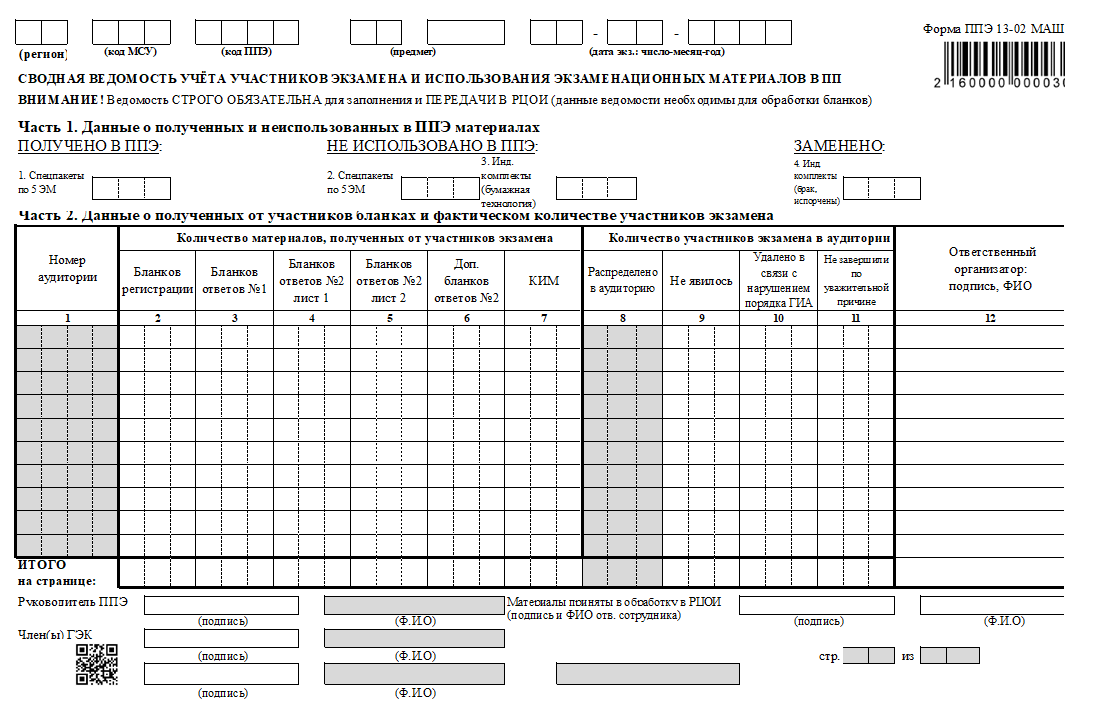 ЗАМЕНЕНО
указывается количество ИК, которые были заменены в ППЭ (в соответствии с формами ППЭ-05-02)
Столбцы 2 - 7
количество материалов, полученных от участников в аудиториях (в соответствии с формамиППЭ-05-02)
Столбцы 9 - 11
информация об участниках (в соответствии с формами ППЭ-05-02)
Форма ППЭ-14-01
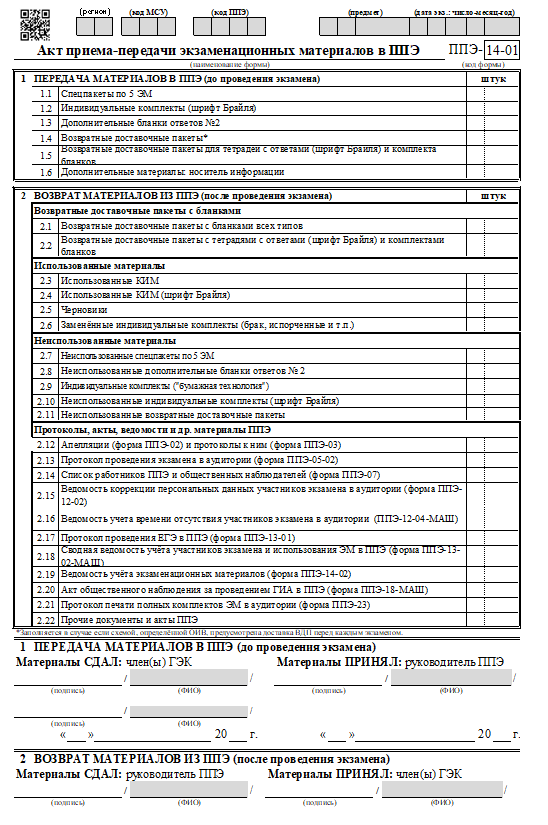 1. Передача материалов в ППЭ
количество материалов (ИК, ВДП)
2. Возврат материалов из ППЭ
2.1. количество ВДП с бланками участников, полученных из аудиторий (по количеству аудиторий)
3. Использованные материалы
2.3. – 2.5. количество использованных материалов в аудиториях (в соответствии с формамиППЭ-05-02)
2.6. количество замененных ИК (в соответствии с формами ППЭ-05-02)
4. Протоколы, акты, ведомости
2.7.- 2.11. количество неиспользованных материалов
2.12. – 2.22. Количество форм ППЭ и сопроводительной документации:
- ППЭ-02, ППЭ-03 – по количеству фактов подачи апелляции о нарушении Порядка проведения ГИА
- ППЭ-05-02, ППЭ-12-04-МАШ, ППЭ-23 – по количеству аудиторий ППЭ 
- ППЭ-07, ППЭ-13-01, ППЭ-13-02-МАШ, ППЭ-14-02 – по одной форме на ППЭ
- ППЭ-12-02 – по количеству аудиторий, в которых производилась коррекция ПД 
- ППЭ-18-МАШ – по количеству распределенных общественных наблюдателей
Форма ППЭ-14-02
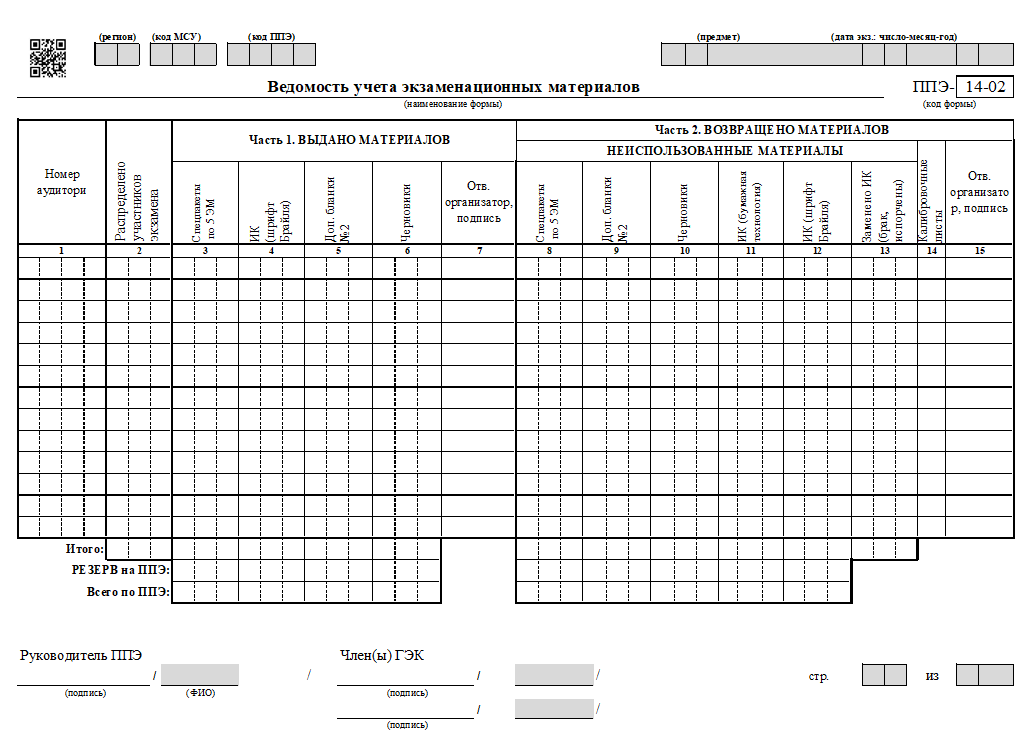 Столбцы 3 - 6
количество материалов, выданных организаторам в аудитории
Столбцы 8 - 13
количество неиспользованных материалов, полученных от организаторов в аудитории по завершении экзамена
Столбец 14
количество калибровочных листов, полученных от организаторов в аудитории по завершении экзамена
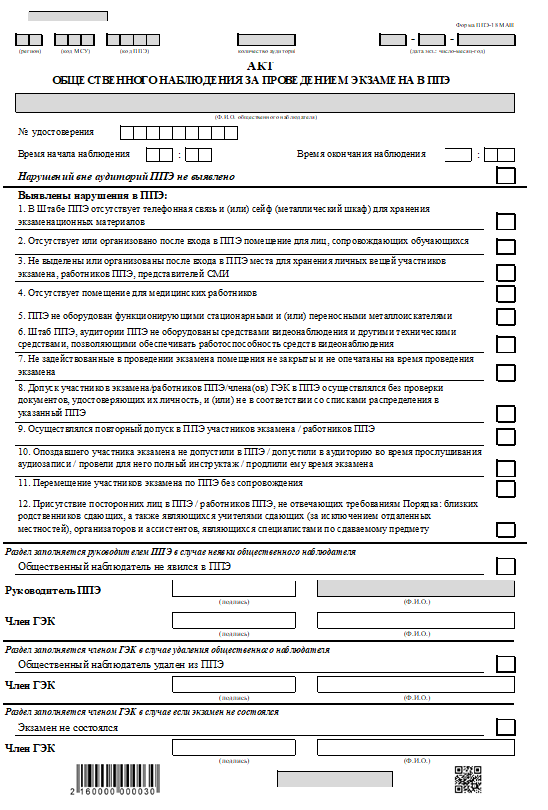 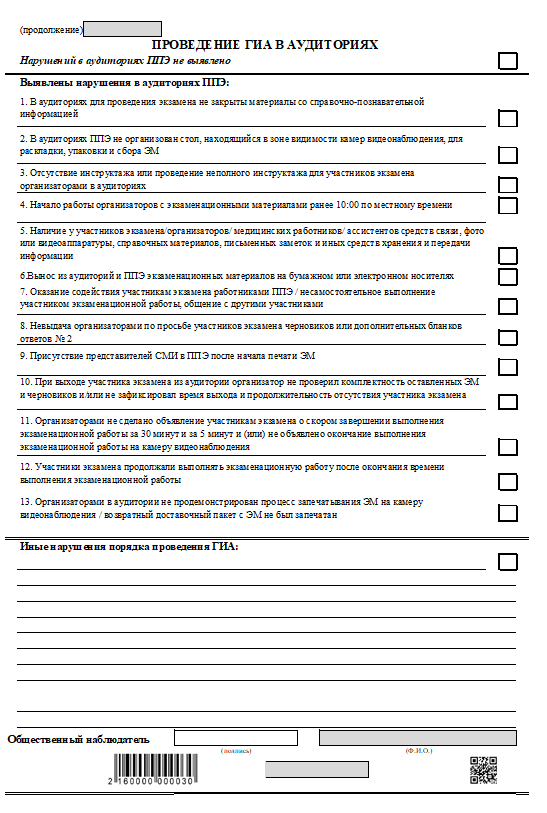 Форма ППЭ-18-МАШ
Форма заполняется общественным наблюдателем самостоятельно
В случае если общественный наблюдатель не явился в ППЭ, то руководителю ППЭ необходимо проставить в форме отметку о неявке
ВАЖНО! Форма в обязательном порядке передается в РЦОИ, в том числе если общественный наблюдатель не явился 
в ППЭ
Форма ППЭ-19
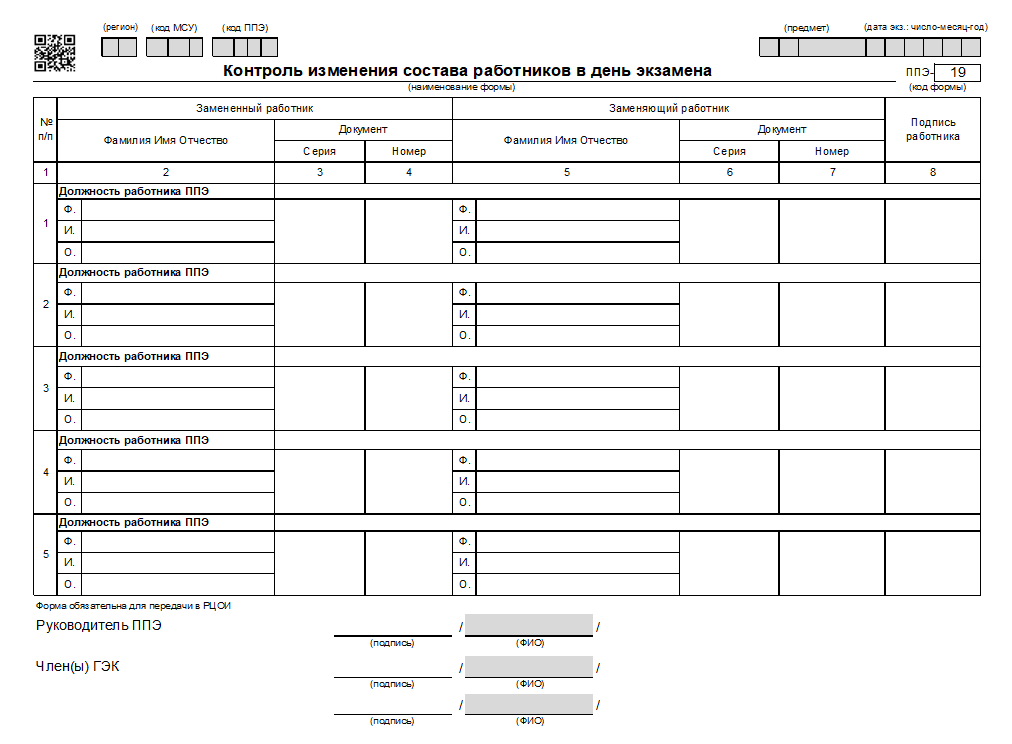 Столбцы 2 - 4
данные о работнике ППЭ, которого необходимо заменить (ФИО, серия и номер документа, удостоверяющего личность)
Столбцы 5 - 7
данные о работнике ППЭ, на которого необходимо заменить (ФИО, серия и номер документа, удостоверяющего личность)
Столбец 8
подпись заменяющего работника ППЭ
ВАЖНО! В случае если в ППЭ явился медицинский работник, не распределенный в ППЭ, сведения о нем не заносятся в форму (служебная записка)
Завершение экзамена: сканирование форм ППЭ в Штабе ППЭ
Руководитель ППЭ:
- оформляет все формы ППЭ, принимает заполненные формы ППЭ-18-МАШ у общественных наблюдателей
передает техническому специалисту для сканирования: обязательные формы: ППЭ-07, ППЭ-12-03,  ППЭ-13-01, ППЭ-14-01, ППЭ-14-02, ППЭ-13-02-МАШ, ППЭ-23, ППЭ-15, ППЭ-18-МАШ, при наличии: ППЭ-19, ППЭ-21, ППЭ-22, ППЭ-02, ППЭ-03, ППЭ-21-1, ППЭ-21-2, ППЭ 21-3, служебные и объяснительные записки, акты
Технический специалист выполняет сканирование форм ППЭ, член ГЭК контролирует качество сканирования
Выполняется экспорт форм ППЭ и передача всех пакетов с бланками и формами ППЭ в РЦОИ. Руководитель РЦОИ контролирует постановку статуса о завершении передачи ЭМ в РЦОИ 
Член ГЭК, руководитель ППЭ и технический специалист ожидают в Штабе ППЭ подтверждения от РЦОИ факта успешного получения и расшифровки переданных пакетов с электронными образами бланков и форм ППЭ
Руководитель ППЭ присутствует при упаковке членом ГЭК материалов экзамена. Неиспользованные ДБО № 2 помещает в сейф на хранение, они могут быть использованы на следующем экзамене (кроме китайского языка)
Завершение экзамена: действия руководителя ППЭ
Подписывает протокол печати полных комплектов ЭМ в аудитории ППЭ  (форма ППЭ-23 «Протокол печати полных комплектов ЭМ в аудитории ППЭ»)
Подписывает протоколы печати ЭМ на резервных и неиспользованных  станциях организатора   (форма ППЭ-23-01 «Протокол использования станции печати в аудитории ППЭ»)
Контролирует передачу журналов печати и статус о завершении экзамена в ППЭ в систему мониторинга готовности ППЭ с помощью ЛК ППЭ в Штабе ППЭ техническими специалистами
Убирает неиспользованные ДБО № 2 в сейф: они могут быть использованы на следующем экзамене (кроме экзамена по китайскому языку)
Член ГЭК в присутствии руководителя ППЭ пересчитывает все ВДП с бланками ответов и формы ППЭ, упаковывают в сейф-пакет (на 5 аудиторий один сейф-пакет)
Сейф-пакет с ЭМ, упаковку конвертов с использованными черновиками помещаются на хранение в ППЭ и передаются в РЦОИ в соответствии с утверждённой в субъекте схемой
Завершение  экзамена: НЕШТАТНЫЕ СИТУАЦИИ
В случае 
Возникновения при сканировании на станции организатора нештатной ситуации, которая не может быть решена штатными средствами станции организатора
Наличия отклонения в РЦОИ переданного пакета с замечаниями к составу и качеству сканирования
По решению члена ГЭК и по согласованию с РЦОИ допускается сканирование бланков ЕГЭ и аудиторных форм на станции штаба ППЭ в Штабе ППЭ
Сканирование бланков ЕГЭ и аудиторных форм на станции штаба ППЭ в Штабе ППЭ
1. Руководитель ППЭ в зоне видимости камер вскрывает ВДП с бланками ЕГЭ соответствующей аудитории и передает бланки и калибровочный лист этой аудитории техническому специалисту
2. Технический специалист загружает на станцию штаба ППЭ журналы соответствующей станции организатора, выбирает аудиторию в соответствии с информацией на полученном ВДП
3. Технический специалист выполняет калибровку сканера с помощью калибровочного листа аудитории
4. Технический специалист выполняет сканирование. В случае отсутствия особых ситуаций сверяет количество отсканированных бланков, указанное на станции штаба ППЭ, с информацией, указанной на ВДП. Возвращает бланки руководителю ППЭ, руководитель ППЭ упаковывает в новый ВДП бланки
5. Если все данные корректны, член ГЭК и технический специалист убеждаются в качестве сканирования, член ГЭК подключает к станции штаба ППЭ токен члена ГЭК, технический специалист выполняет экспорт электронных образов бланков и форм ППЭ
Бланки ЕГЭ в тех ВДП, которые были вскрыты для сканирования в штабе ППЭ в связи с возникновением нештатной ситуации, в этом случае перенести информацию с сопроводительных бланков ВДП, в которых бланки ЕГЭ были доставлены из аудиторий в штаб ППЭ, в новый ВДП, в новые ВДП вложить калибровочные листы и ВДП, в которых бланки были доставлены из аудиторий в штаб ППЭ, и запечатать ВДП с бланками ЕГЭ для хранения и транспортировки
Когда работники могут покинуть ППЭ
Руководитель ППЭ
После передачи члену ГЭК экзаменационных материалов по завершении экзамена
Руководитель организации
После уведомлении из РЦОИ об успешном получении и расшифровки переданного пакета данных
Технический специалист
После приема экзаменационных материалов у руководителя ППЭ
Член ГЭК
После завершения экзамена, по указанию руководителя ППЭ
Организаторы вне аудитории
После передачи экзаменационных материалов руководителю ППЭ и с разрешения руководителя ППЭ
Организаторы в аудитории
После передачи экзаменационных материалов руководителем ППЭ члену ГЭК и с разрешения руководителя ППЭ
Ответственный организатор вне аудитории
После того, как все участники ЕГЭ покинули ППЭ
Медицинский работник
На любом этапе экзамена. Общественный наблюдатель находится в ППЭ не менее 50% времени, установленного единым расписанием проведения ЕГЭ по соответствующему учебному предмету
Общественный наблюдатель
Организация работы с нарушениями посредством портала SMOTRIEGE.RU и с помощью программного обеспечения CCTV-РЕШЕНИЯ
Схема работы с нарушениями
Получение сообщения о нарушении
Просмотр видеозаписи(подтверждение/неподтверждение информации) 
Принятие мер по его пресечению(предупреждение/удаление участника экзамена, работника ППЭ)
Внесение информации в интерфейс(не подтвердилось; участник предупреждён; участник удалён; устранено)
Сотрудник ОИВ, куратор СИЦ имеют право
Просмотреть видеозапись зафиксированного нарушения
Принять отработанное нарушение или вернуть на повторную отработку в ППЭ
Время на отработку нарушений не должно превышать 15 минут!!!!!
Контакты
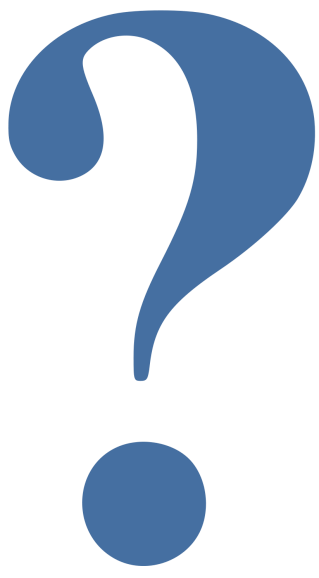 Государственное учреждение Ярославской области
 «Центр оценки и контроля качества 
образования»

Адрес электронной почты: smirnova@coikko.ru

Телефон: 8(4852)28 08 83
Остались ли у Вас вопросы?